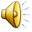 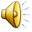 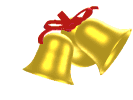 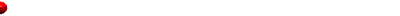 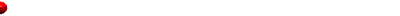 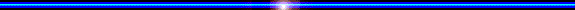 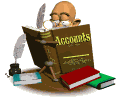 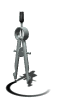 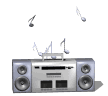 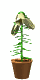 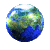 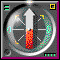 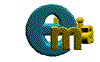 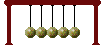 Trß ch¬i
RUNG CHUÔNG VÀNG
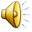 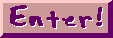 THỂ LỆ CUỘC THI
- Cuộc thi rung chuông vàng sẽ gồm có 35 câu hỏi.
- Các thí sinh sẽ được nghe câu hỏi và có 10s để suy nghĩ sau đó lần lượt trả lời bằng cách giơ đáp án 1 hoặc đáp án 2.
- Nếu trả lời đúng thì sẽ tiếp tục ở lại đấu trường để tham gia tiếp cuộc thi. Nếu sai sẽ bị loại và di chuyển ra khỏi đấu trường.
- Thí sinh còn lại cuối cùng sẽ là người xuất sắc nhất. Nếu như trả lời đến câu hỏi cuối cùng sẽ là người dành chiến thắng và được “Rung Chuông Vàng”
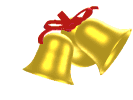 Rung Chuông Vàng
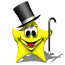 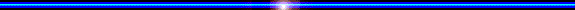 C©u hái 8
C©u hái 16
C©u hái 24
C©u hái 1
C©u hái 17
C©u hái 9
C©u hái 25
C©u hái 2
C©u hái 10
C©u hái 18
C©u hái 3
C©u hái 26
C©u hái 11
C©u hái 19
C©u hái 27
C©u hái 4
C©u hái 12
C©u hái 20
C©u hái 28
C©u hái 5
C©u hái 13
C©u hái 21
C©u hái 29
C©u hái 6
C©u hái 14
C©u hái 22
C©u hái 30
C©u hái 7
C©u hái 15
C©u hái 23
1
2
3
4
5
6
7
8
9
HÕt giê
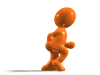 Home
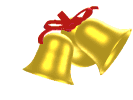 RUNG CHUÔNG VÀNG
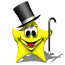 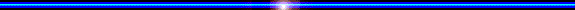 C©u hái 1
CÂU 1. Ngày Nhà giáo Việt Nam là ngày nào?
1. 20/10 				2. 20/11
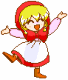 10s
§¸p ¸n
1
2
3
4
5
6
7
8
9
HÕt giê
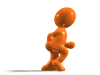 Home
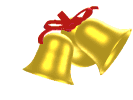 RUNG CHUÔNG VÀNG
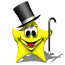 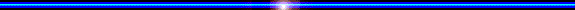 C©u hái 2
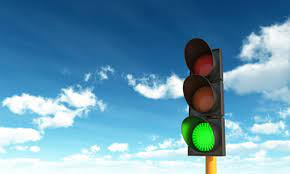 CÂU 2. Tín hiệu đèn giao thông màu xanh báo hiệu cho chúng ta điều gì?
1. Dừng lại		2. Được phép đi
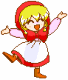 10s
§¸p ¸n
1
2
3
4
5
6
7
8
9
HÕt giê
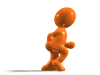 Home
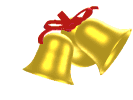 RUNG CHUÔNG VÀNG
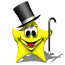 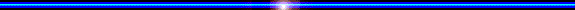 C©u hái 3
CÂU 3. 2 + 2 = ?
1. 4					2. 2
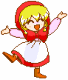 10s
§¸p ¸n
1
2
3
4
5
6
7
8
9
HÕt giê
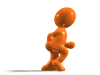 Home
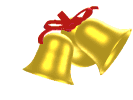 RUNG CHUÔNG VÀNG
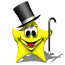 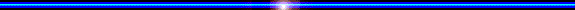 C©u hái 4
CÂU 4. Những đồ vật nào sau đây không tan trong nước?
1. Đường 		 2. Sỏi
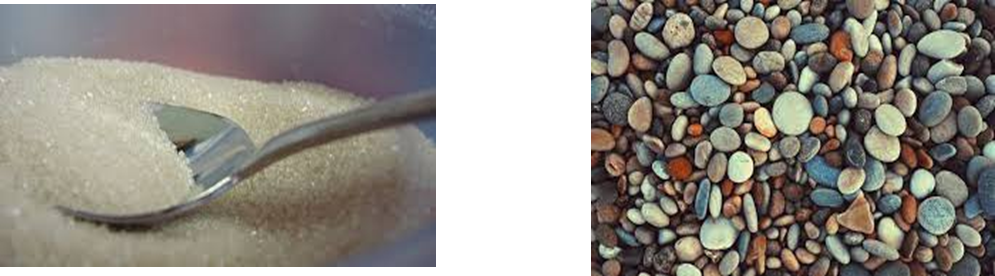 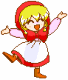 10s
§¸p ¸n
1
2
3
4
5
6
7
8
9
HÕt giê
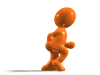 Home
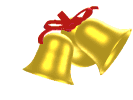 RUNG CHUÔNG VÀNG
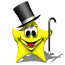 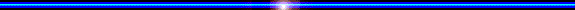 C©u hái 5
CÂU 5. Chúng ta sẽ làm gì trước khi ăn và sau khi đi vệ sinh?
1. Rửa tay 		 2. Đánh răng
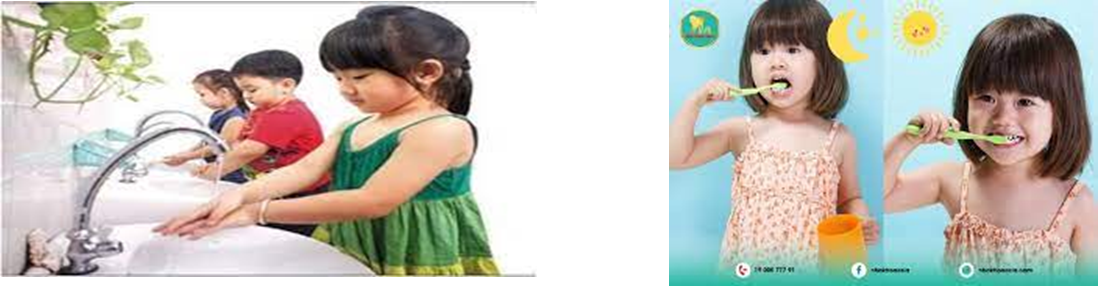 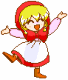 10s
§¸p ¸n
HÕt giê
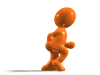 Home
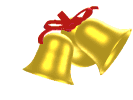 RUNG CHUÔNG VÀNG
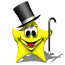 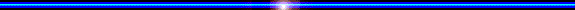 CÂU HỎI 6
CÂU 6: Qủa gì bên ngoài màu xanh, bên trong màu đỏ, có hạt màu đen?
1. Qủa táo		2. Qủa dưa hấu.
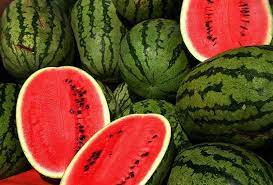 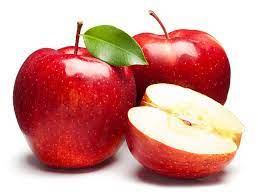 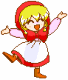 10s
§¸p ¸n
1
2
3
4
5
6
7
8
9
HÕt giê
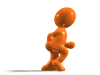 Home
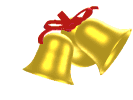 RUNG CHUÔNG VÀNG
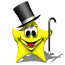 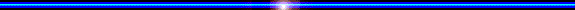 C©u hái 7
CÂU 7. Con vật nào sau đây được nuôi trong gia đình?
1.Con sư tử.			2. Con chó.
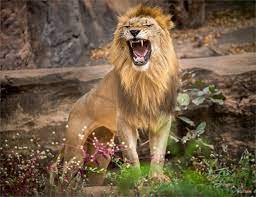 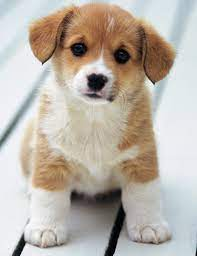 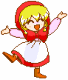 10s
§¸p ¸n
1
2
3
4
5
6
7
8
9
HÕt giê
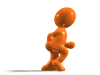 Home
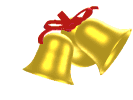 RUNG CHUÔNG VÀNG
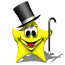 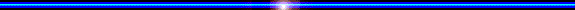 C©u hái 8
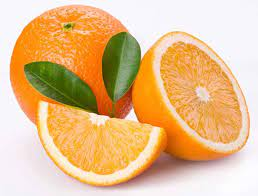 CÂU 8. What is this?
1. This is a orange.

2. This is a banana.
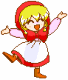 10s
§¸p ¸n
1
2
3
4
5
6
7
8
9
HÕt giê
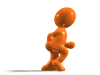 Home
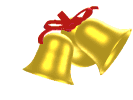 RUNG CHUÔNG VÀNG
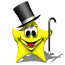 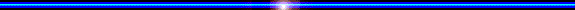 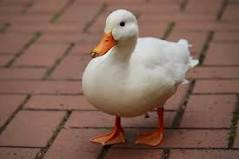 C©u hái 9
CÂU 9:
Con gì mào đỏ
Lông mượt như tơ
Sáng sớm tinh mơ
Gọi người thức dậy?
1. Con vịt.
2. Con gà trống.
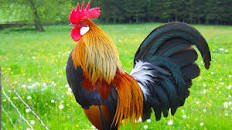 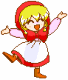 10s
§¸p ¸n
1
2
3
4
5
6
7
8
9
HÕt giê
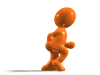 Home
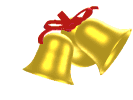 RUNG CHUÔNG VÀNG
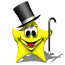 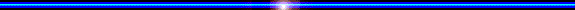 C©u hái 10
CÂU 10. Cần làm gì để bảo vệ răng miệng?
1. Ăn kẹo trước khi ngủ.

2. Đánh răng ít nhất 2 lần/ 1 ngày.
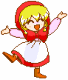 10s
§¸p ¸n
1
2
3
4
5
6
7
8
9
HÕt giê
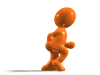 Home
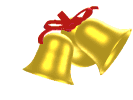 RUNG CHUÔNG VÀNG
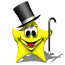 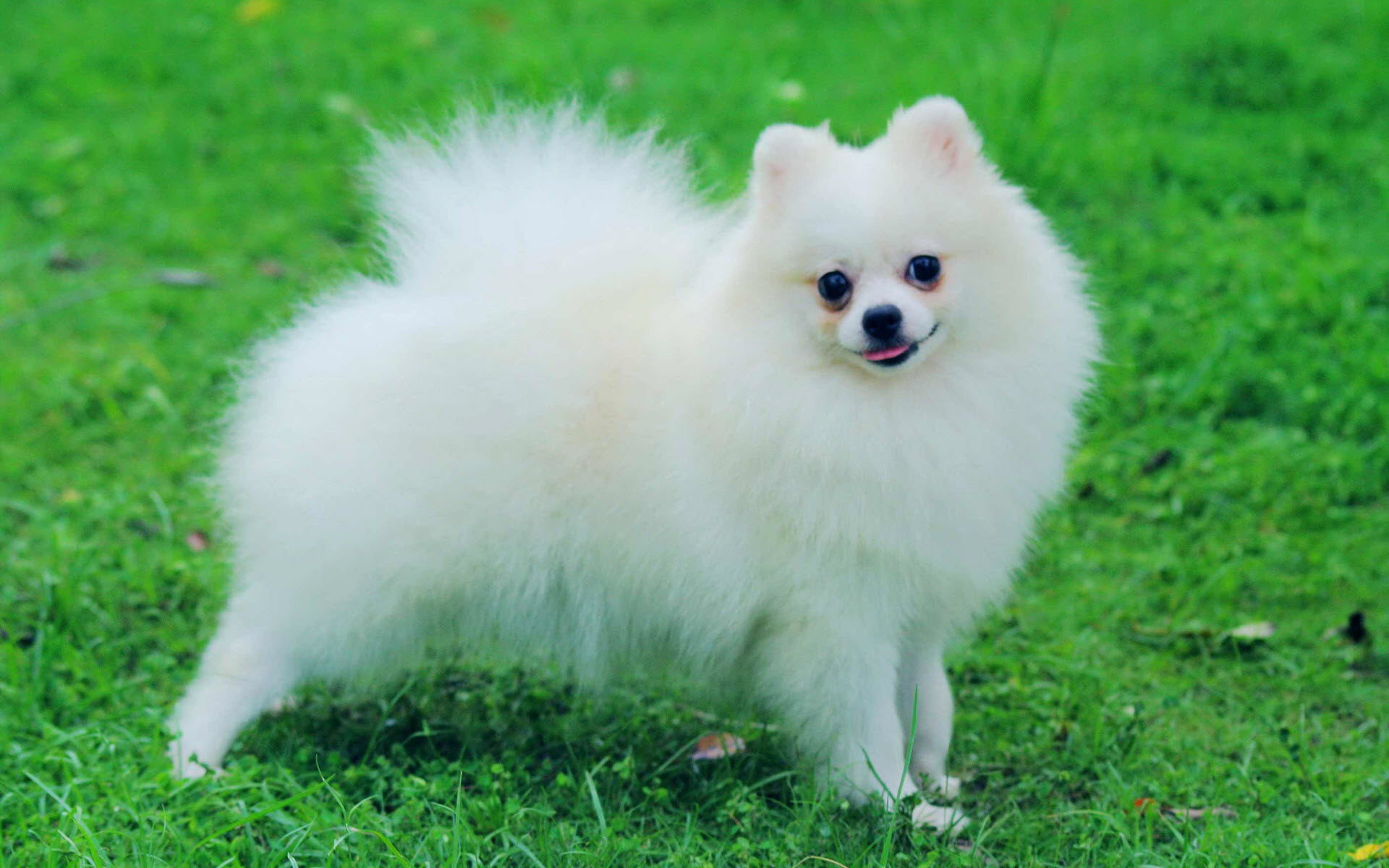 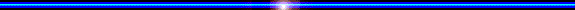 C©u hái 11
CÂU 11: What is this?
1. This is a cat.

2. This is a dog.
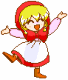 10s
§¸p ¸n
1
2
3
4
5
6
7
8
9
HÕt giê
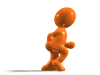 Home
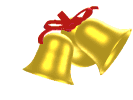 RUNG CHUÔNG VÀNG
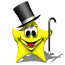 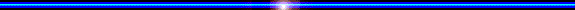 C©u hái 12
CÂU 12. Bút gì màu đỏ, màu xanh
Mẹ mua cho bé vẽ tranh tô màu?
1. Bút chì.

2. Bút màu
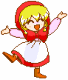 10s
§¸p ¸n
1
2
3
4
5
6
7
8
9
HÕt giê
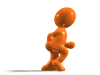 Home
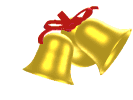 RUNG CHUÔNG VÀNG
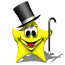 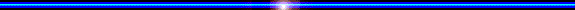 C©u hái 13
CÂU 13. Loài vật nào sau đây sống ở trên cạn?
1. Con tôm.		2. Con Thỏ.
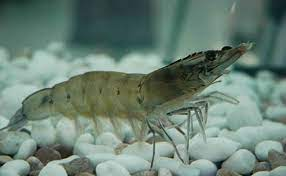 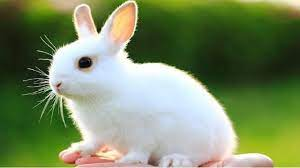 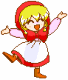 10s
§¸p ¸n
1
2
3
4
5
6
7
8
9
HÕt giê
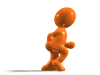 Home
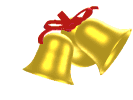 RUNG CHUÔNG VÀNG
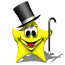 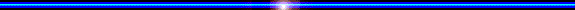 C©u hái 14
CÂU 14. Hai bàn tay có bao nhiêu ngón tay?
1. 5 ngón.

2. 10 ngón.
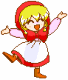 10s
§¸p ¸n
1
2
3
4
5
6
7
8
9
HÕt giê
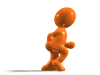 Home
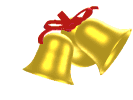 RUNG CHUÔNG VÀNG
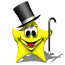 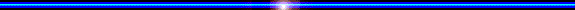 C©u hái 15
CÂU 15: What do you do?
1. I’m a student.

2. I’m four years old.
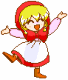 10s
§¸p ¸n
1
2
3
4
5
6
7
8
9
HÕt giê
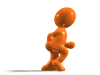 Home
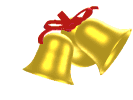 RUNG CHUÔNG VÀNG
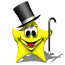 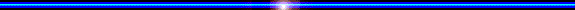 C©u hái 16
CÂU 16. Cây nào dưới đây có củ?
1. Cây mít.		2. Cây khoai lang
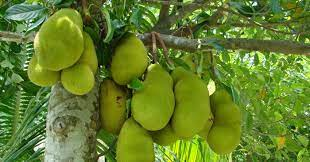 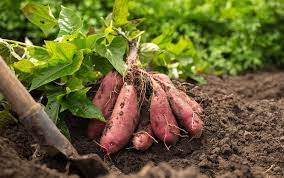 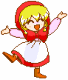 10s
§¸p ¸n
1
2
3
4
5
6
7
8
9
HÕt giê
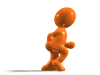 Home
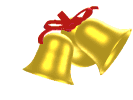 RUNG CHUÔNG VÀNG
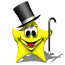 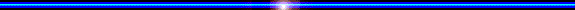 C©u hái 17
CÂU 17. Hình gì lăn được lăn ngược, lăn xuôi?
1. Hình vuông.		2. Hình tròn
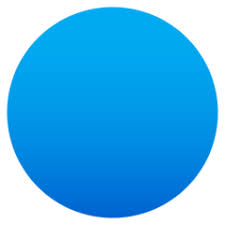 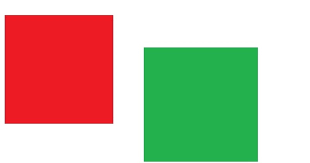 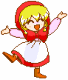 10s
§¸p ¸n
1
2
3
4
5
6
7
8
9
HÕt giê
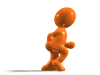 Home
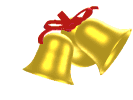 RUNG CHUÔNG VÀNG
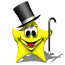 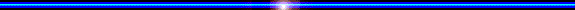 C©u hái 18
CÂU 18. What do you like?
1. I like milk

2. I’m fine.
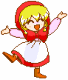 10s
§¸p ¸n
1
2
3
4
5
6
7
8
9
HÕt giê
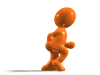 Home
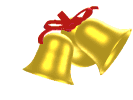 RUNG CHUÔNG VÀNG
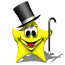 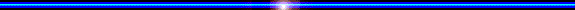 C©u hái 19
CÂU 19. Trong 2 số sau đây, số nào lớn hơn?
1. Số 5

2. Số 2
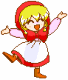 10s
§¸p ¸n
1
2
3
4
5
6
7
8
9
HÕt giê
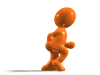 Home
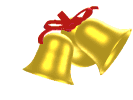 RUNG CHUÔNG VÀNG
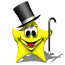 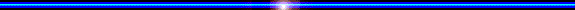 C©u hái 20
CÂU 20. Lá cờ (Quốc kỳ) nước Việt Nam có dạng hình gì?
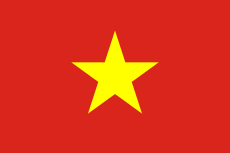 1. Hình vuông

2. Hình chữ nhật.
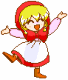 10s
§¸p ¸n
1
2
3
4
5
6
7
8
9
HÕt giê
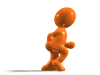 Home
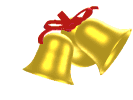 RUNG CHUÔNG VÀNG
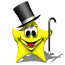 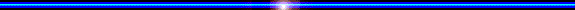 C©u hái 21
CÂU 21. Ông bà ta có câu “Chậm như…”
1. Rùa				2.Thỏ.
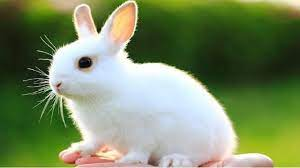 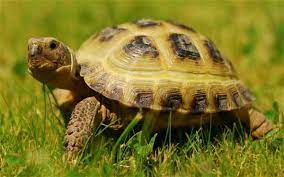 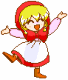 10s
§¸p ¸n
1
2
3
4
5
6
7
8
9
HÕt giê
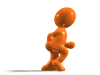 Home
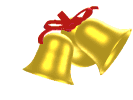 RUNG CHUÔNG VÀNG
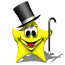 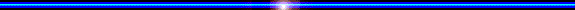 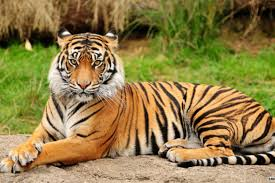 C©u hái 22
CÂU 22. What is this?
1. This a lion.			2. This is a tiger.
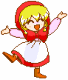 10s
§¸p ¸n
1
2
3
4
5
6
7
8
9
HÕt giê
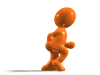 Home
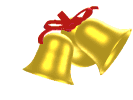 RUNG CHUÔNG VÀNG
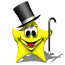 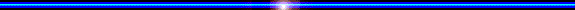 C©u hái 23
CÂU 23. Trong 2 số sau đây, số nào bé hơn?
1. Số 1.				2. Số 4.
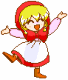 10s
§¸p ¸n
1
2
3
4
5
6
7
8
9
HÕt giê
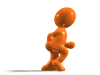 Home
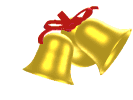 RUNG CHUÔNG VÀNG
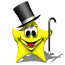 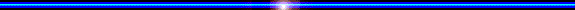 C©u hái 24
CÂU 24. Số điện thoại đường dây nóng để gọi cấp cứu là?
1. 114				2. 115
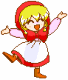 10s
§¸p ¸n
1
2
3
4
5
6
7
8
9
HÕt giê
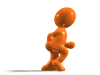 Home
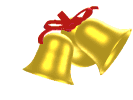 RUNG CHUÔNG VÀNG
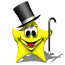 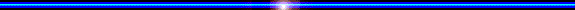 C©u hái 25
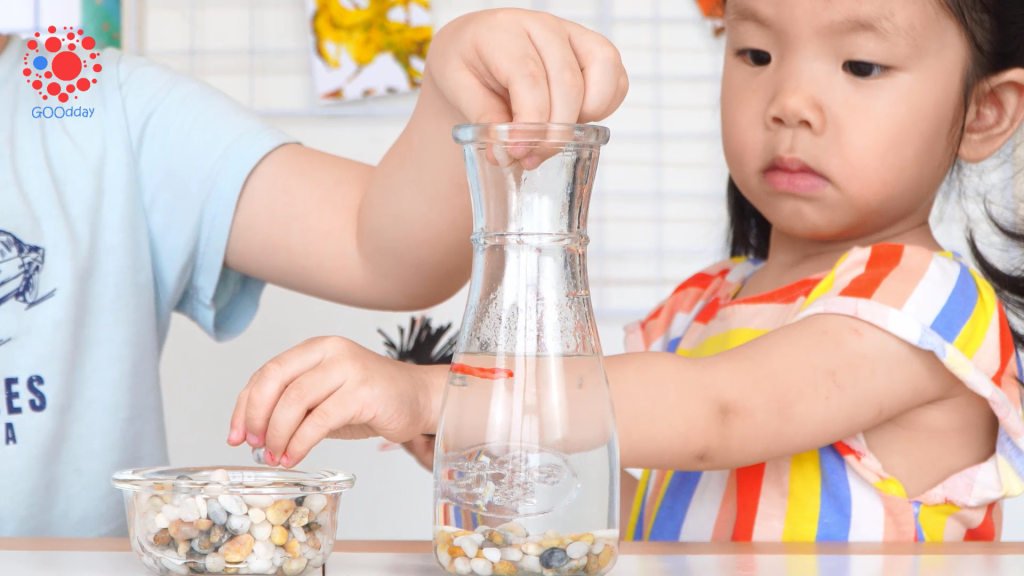 Câu 25. Khi thả viên sỏi vào nước viên sỏi sẽ như thế nào?
1. Nổi				2. Chìm.
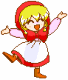 10s
§¸p ¸n
1
2
3
4
5
6
7
8
9
HÕt giê
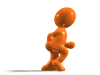 Home
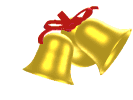 RUNG CHUÔNG VÀNG
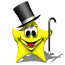 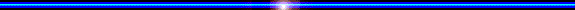 C©u hái 26
CÂU 26: Khi đi cầu thang bé nên làm gì?
1. Nắm đuôi áo bạn để đi theo.

2. Đi đúng phía bên phải và vịn vào lan can cầu thang để di chuyển
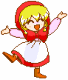 10s
§¸p ¸n
1
2
3
4
5
6
7
8
9
HÕt giê
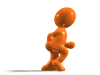 Home
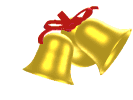 RUNG CHUÔNG VÀNG
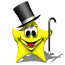 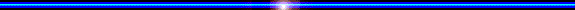 C©u hái 27
CÂU 27: Khi trời mưa, sấm sét, em cần phải làm gì?
1. Tìm chỗ trú an toàn
2. Chạy ra ngoài tránh mưa
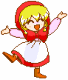 10s
§¸p ¸n
1
2
3
4
5
6
7
8
9
HÕt giê
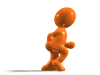 Home
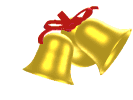 RUNG CHUÔNG VÀNG
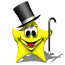 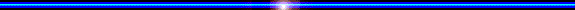 C©u hái 28
CÂU 28: Where are you from?
1. I’m from Vietnam
2. I’m from China.
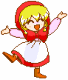 10s
§¸p ¸n
1
2
3
4
5
6
7
8
9
HÕt giê
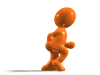 Home
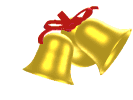 RUNG CHUÔNG VÀNG
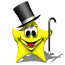 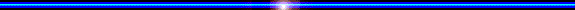 C©u hái 29
CÂU 29: Trong từ “quả nho” có mấy chữ “o”.
1: 1 chữ o			2: 2 chữ o.
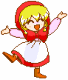 10s
§¸p ¸n
1
2
3
4
5
6
7
8
9
HÕt giê
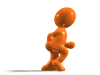 Home
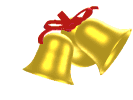 RUNG CHUÔNG VÀNG
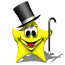 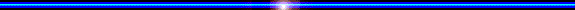 C©u hái 30
CÂU 30.  Bác sĩ thường hay dùng dụng cụ gì để khám cho bệnh nhân?
1. Phấn			2. Ống nghe
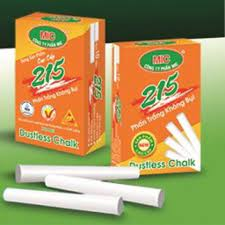 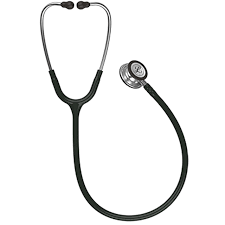 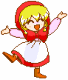 10s
§¸p ¸n
1
2
3
4
5
6
7
8
9
HÕt giê
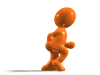 Home
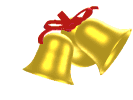 RUNG CHUÔNG VÀNG
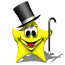 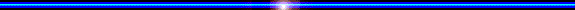 C©u hái 31
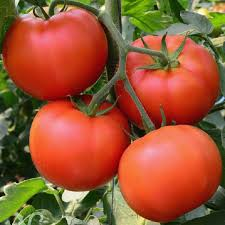 CÂU 31. Trên bảng cô có bao nhiêu quả cà chua?
1. 4 quả				2. 6 quả
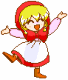 10s
§¸p ¸n
1
2
3
4
5
6
7
8
9
HÕt giê
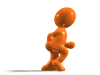 Home
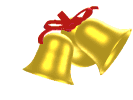 RUNG CHUÔNG VÀNG
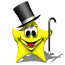 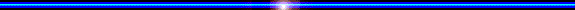 C©u hái 32
CÂU 32. Tết thuộc mùa nào trong năm?
1.Mùa thu		2. Mùa xuân
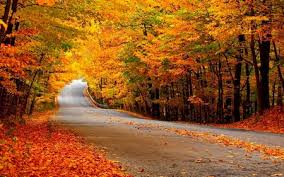 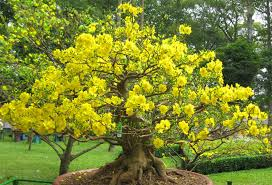 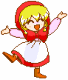 10s
§¸p ¸n
1
2
3
4
5
6
7
8
9
HÕt giê
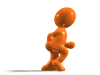 Home
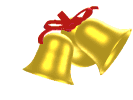 RUNG CHUÔNG VÀNG
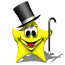 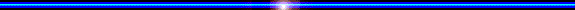 C©u hái 33
CÂU 33. Ông già noel cưỡi con gì đi phát quà?
1. Con tuần lộc.		2. Con ngựa.
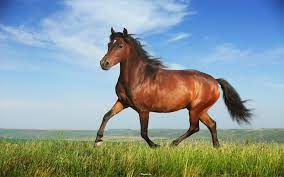 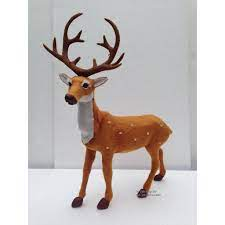 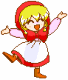 10s
§¸p ¸n
1
2
3
4
5
6
7
8
9
HÕt giê
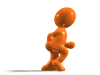 Home
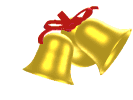 RUNG CHUÔNG VÀNG
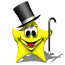 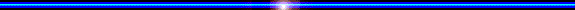 C©u hái 34
CÂU 34: Nhà bạn Hoa có ba, mẹ, anh trai và bạn Hoa. Vậy nhà bạn có bao nhiêu người?
1. 3 người.			2. 4 người.
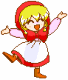 10s
§¸p ¸n
1
2
3
4
5
6
7
8
9
HÕt giê
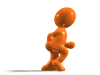 Home
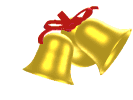 RUNG CHUÔNG VÀNG
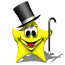 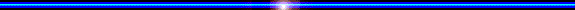 C©u hái 35
CÂU 35.  Nước ta có tên gọi là nước Việt Nam đúng hay sai?
1. Đúng				2. Sai
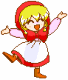 10s
§¸p ¸n